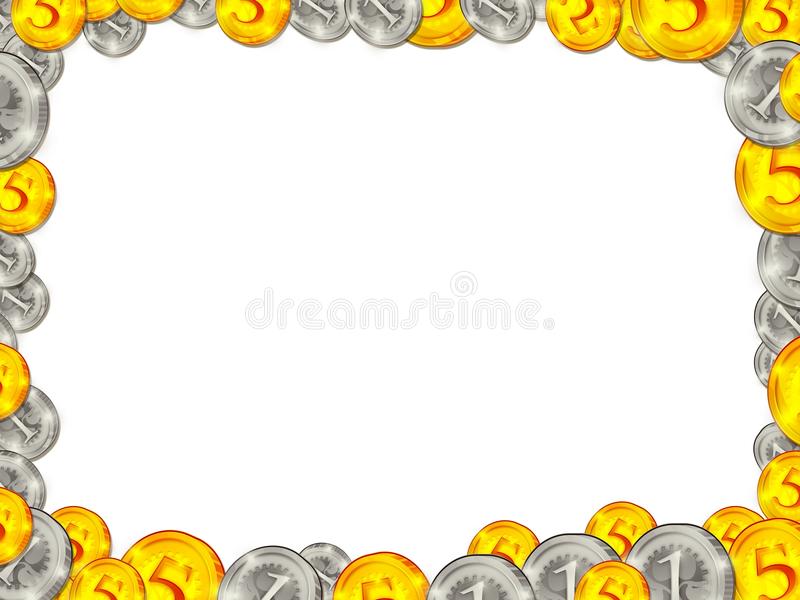 Взаимодействие с родителями по вопросам экономического воспитания дошкольников. (из опыта работы) 



Подготовил воспитатель МБДОУ детский сад № 43 
Кулиева Н.Н.
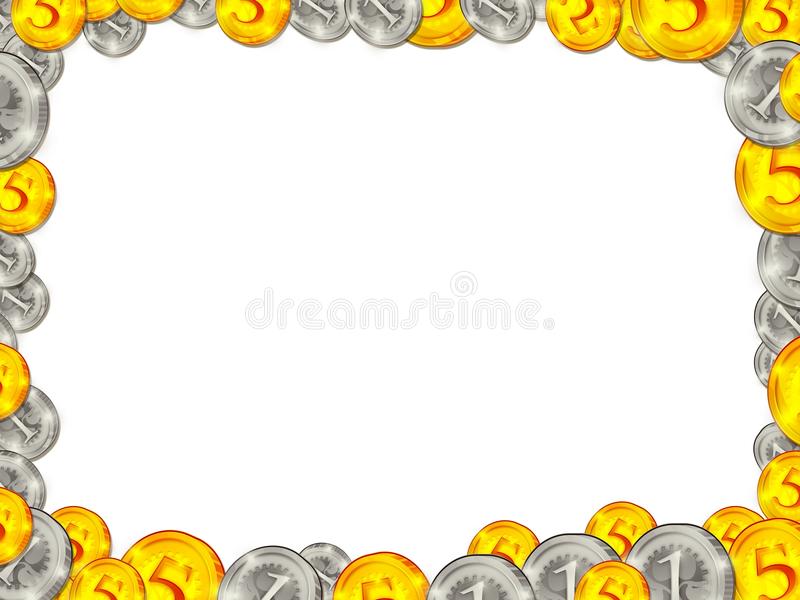 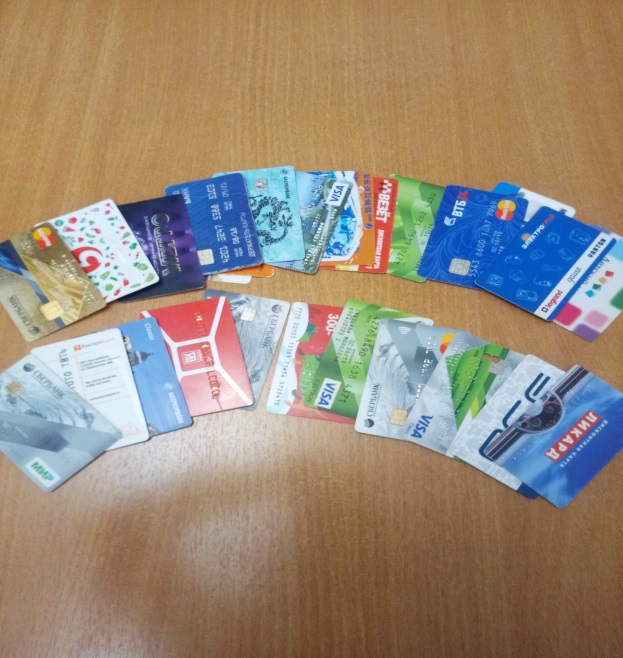 В процессе организации образовательной деятельности по формированию у дошкольников основ финансовой грамотности мы стараемся обеспечить педагогическую поддержку семьи. 
А именно: организуем совместную деятельность, направленную на развитие у родителей уверенности в успешности воспитательной деятельности.
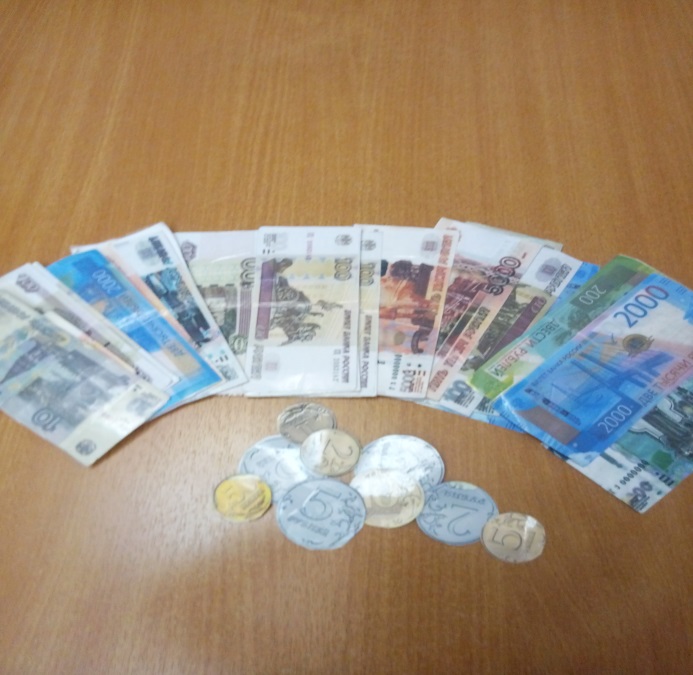 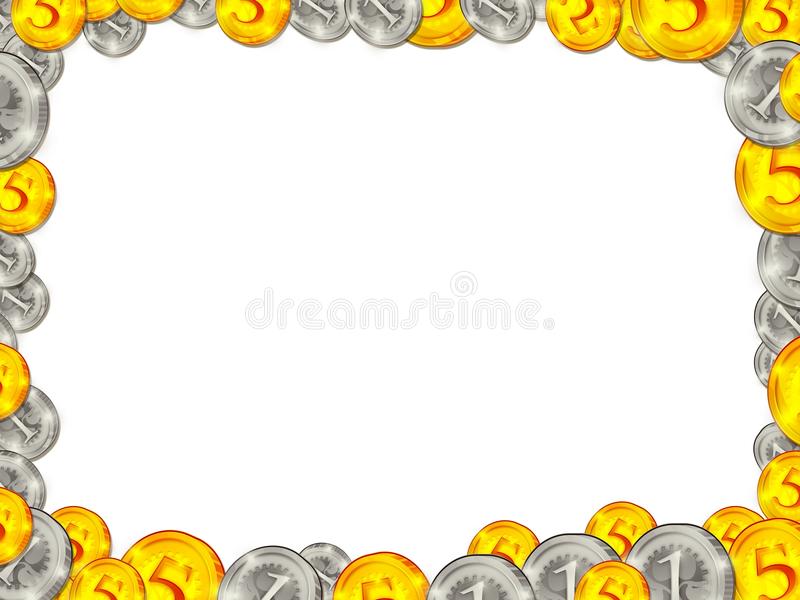 Перед родителями стоит задача помогать ребенку разбираться в наиболее сложных и важных вопросах, создать условия для совместного творческого освоения учебного материала и личностного развития.  
На родителях лежит ответственность первоначально познакомить ребенка  с финансовой стороной жизни семьи.  
Воспитателю важно познакомиться с профессиями родителей своих воспитанников, уточнить наличие тех, которые можно назвать новыми, современными, нетрадиционными. 
Воспитатель подбирает литературу, которую родители могут читать детям.
В начале родители не понимают, зачем и для чего  нужна финансовая грамота в детском саду, но после проведенного родительского собрания и ознакомления  родителей с планом работы по формированию основ финансовой грамоты,  как с детьми, так и с родителями, мнение родителей меняется, тема становится для них действительно актуальной и очень интересной.
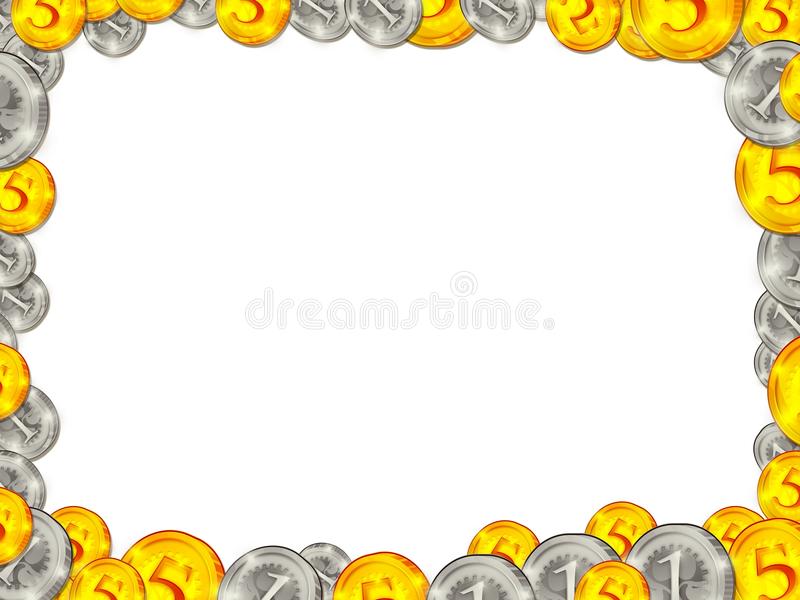 Самым действительным средством трудового воспитания детей является личное участие детей в хозяйственно-бытовых делах семьи.
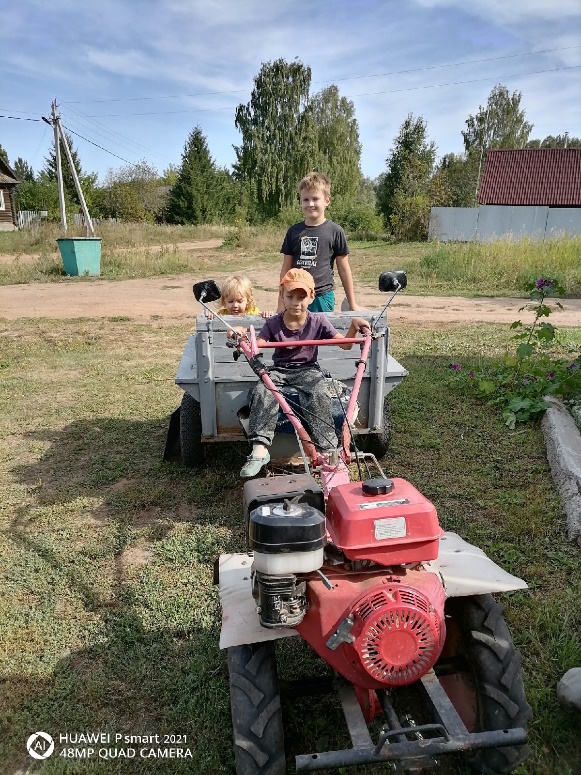 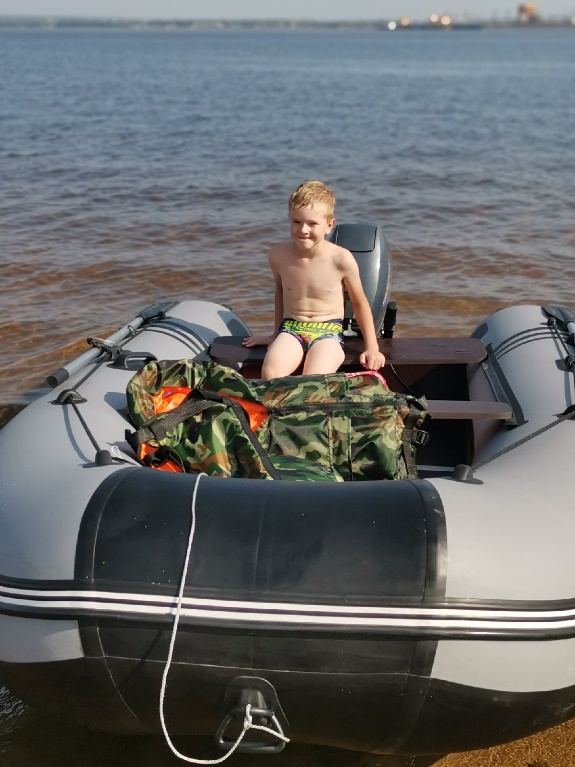 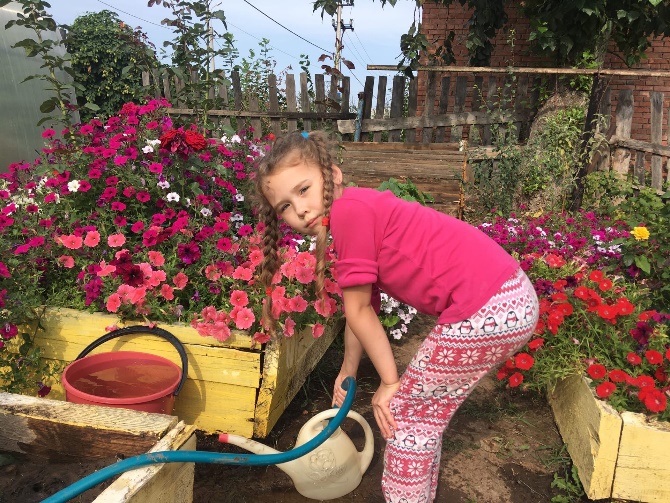 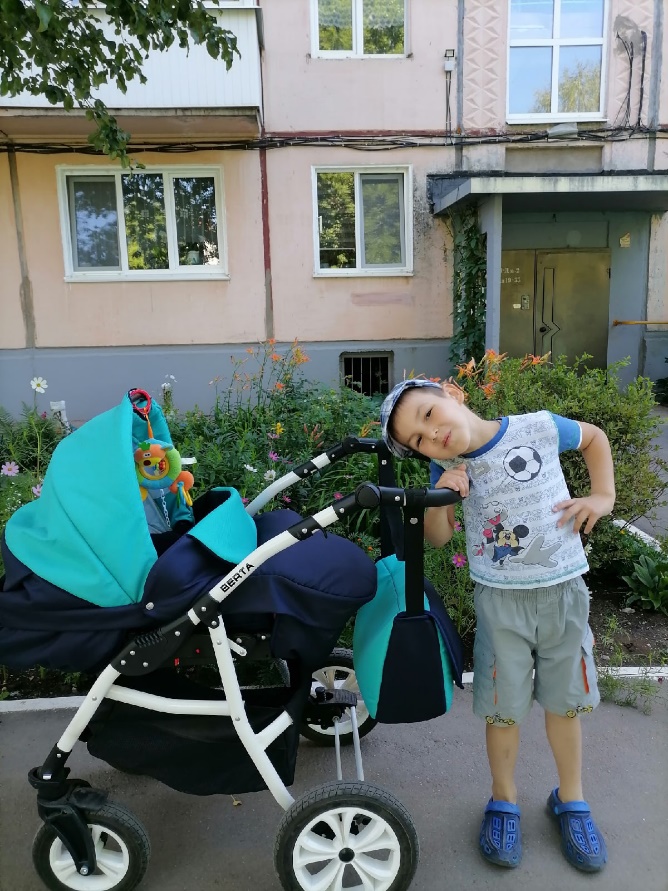 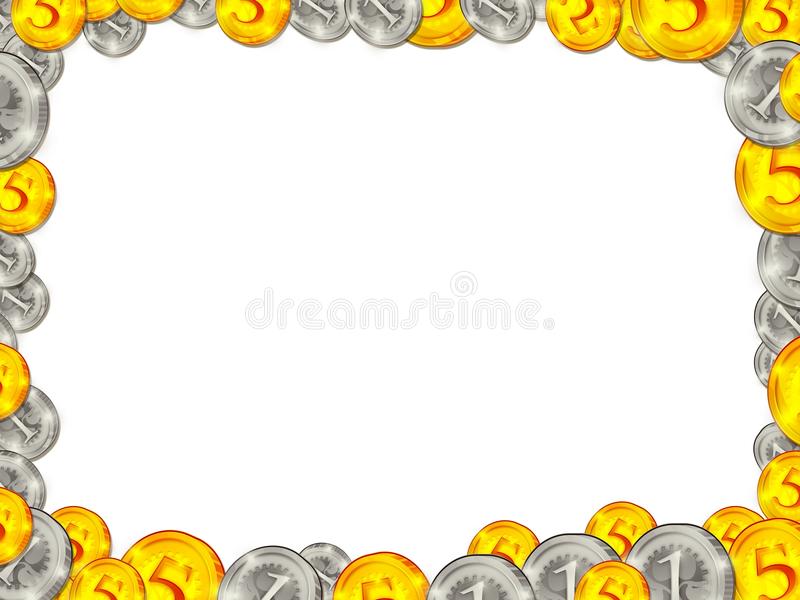 Современные  формы взаимодействия:
-  Беседы, как индивидуальные, так и групповые.
- Консультации.
- Оформление в родительском уголке, папки передвижки, буклеты.
- Дни открытых дверей, где родители видят, как, в какой форме дети знакомятся с финансовой грамотностью.
- Ну, и конечно, родительские собрания, которые можно провести как в обычной форме, так и во всевозможных нетрадиционных формах.
- Деловые игры, которые помогут сформировать экономические знания при помощи деловой игры.
- Интерактивные практикумы, т. е. тоже родительские собрания, но уже в форме интерактивных игр.
- Различные мастер классы о значимости родительского авторитета.
- Викторины.
досуговые формы: выставки совместного творчества («Семейный бюджет», «Кошелек» «Копилка»);
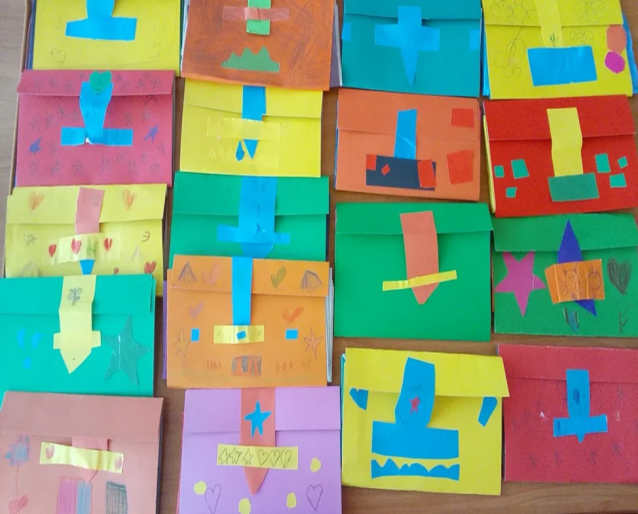 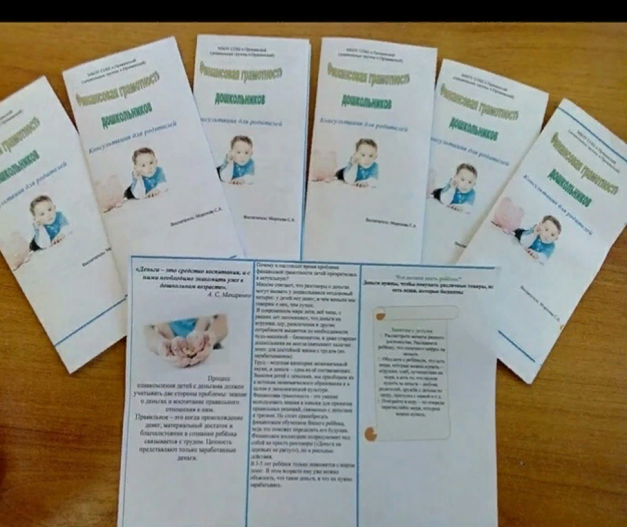 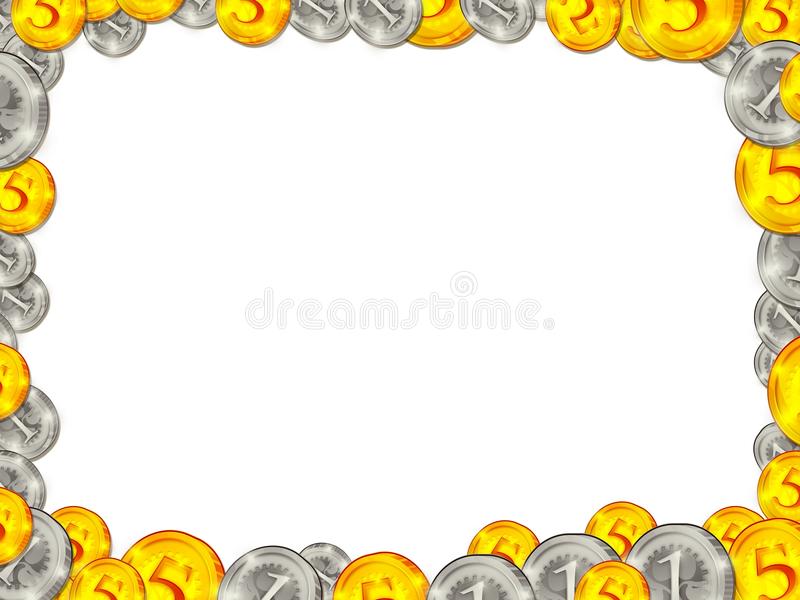 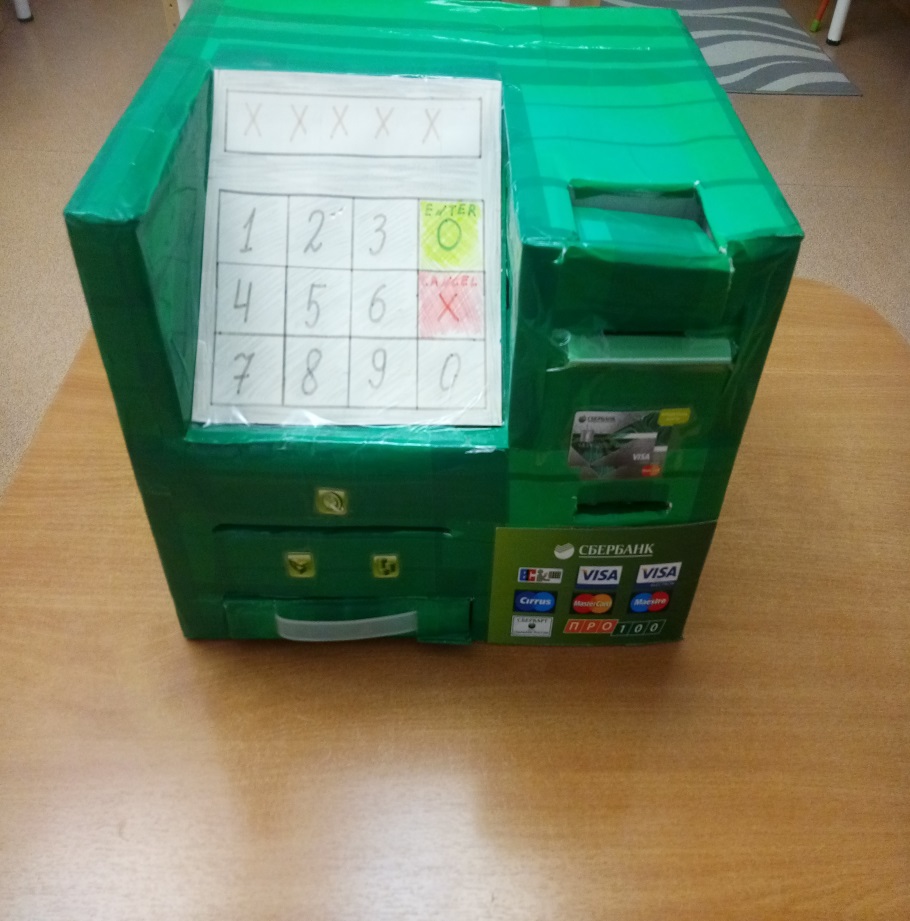 -создание РППС в группе  (помощь в изготовлении пособий «Купюры», «монеты», касса, банкомат);

- атрибутов для сюжетно-ролевых и дидактических игр («Покупки», «Кем быть?»,, «Семейный бюджет», «Доход или расход», «Кому, что нужно для работы»),
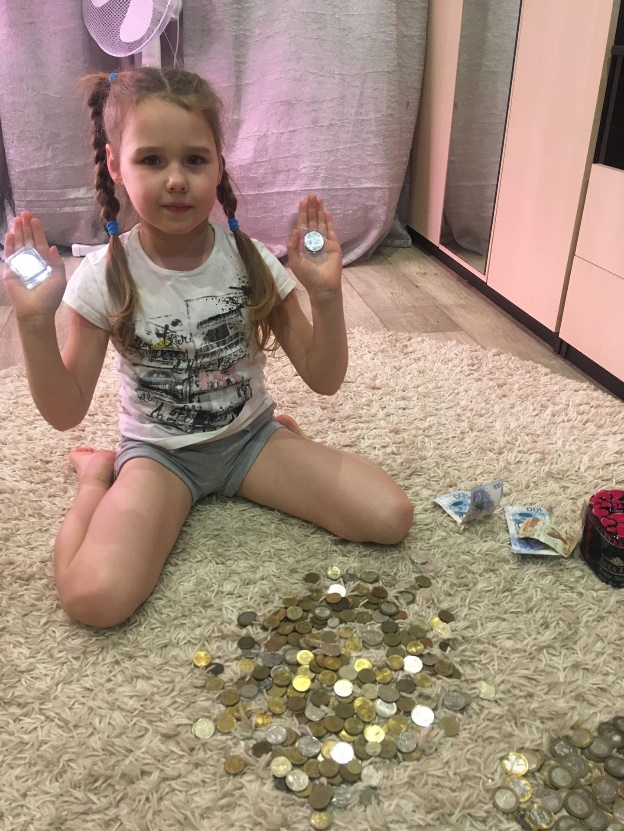 Посещение магазинов с родителями.
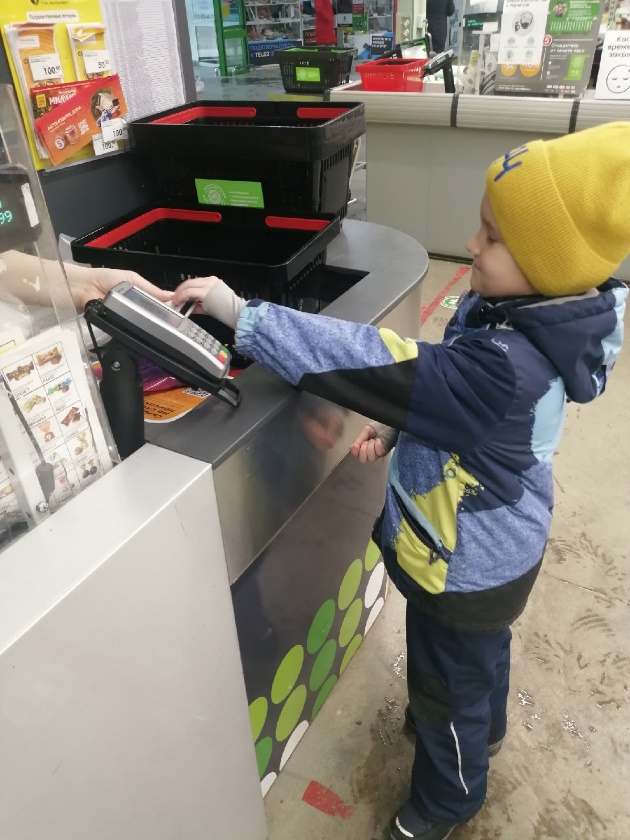 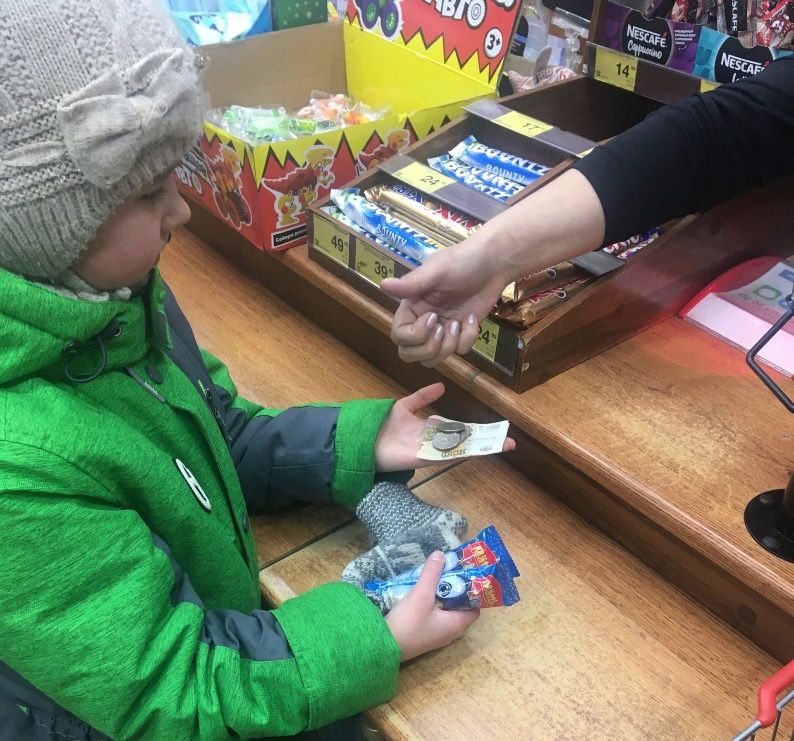 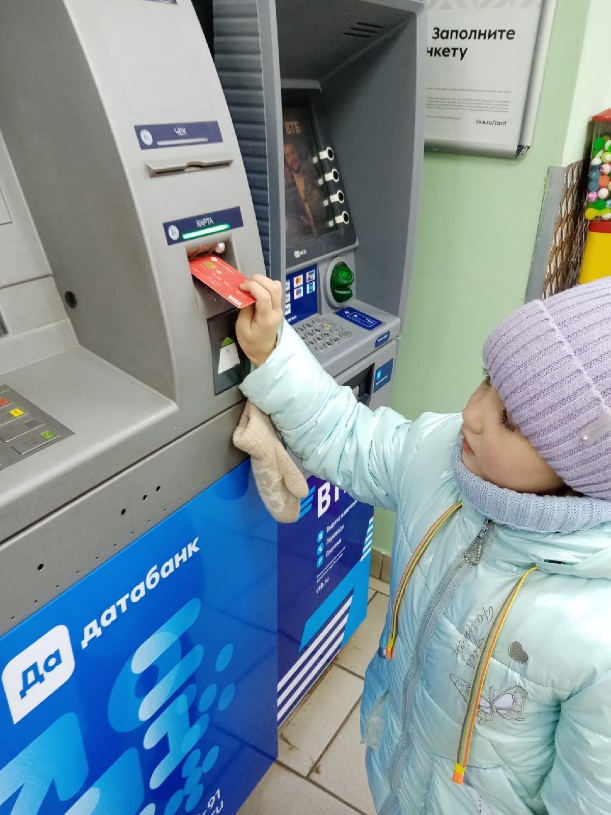 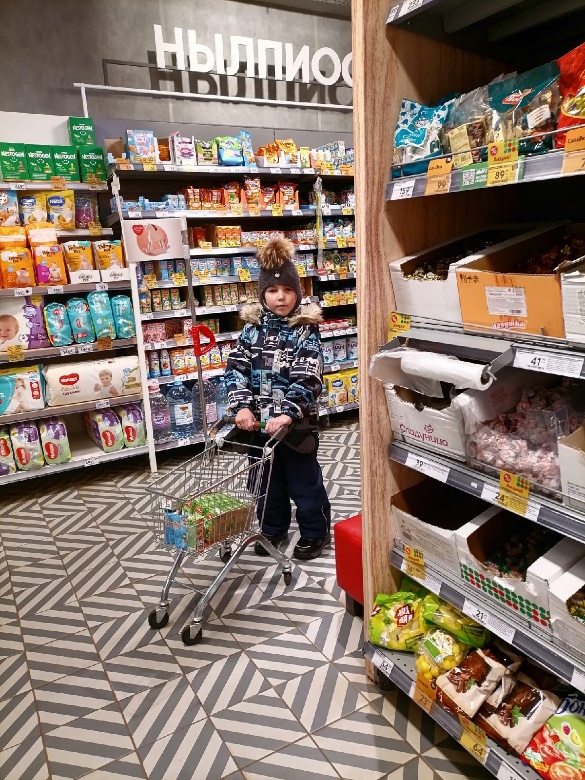 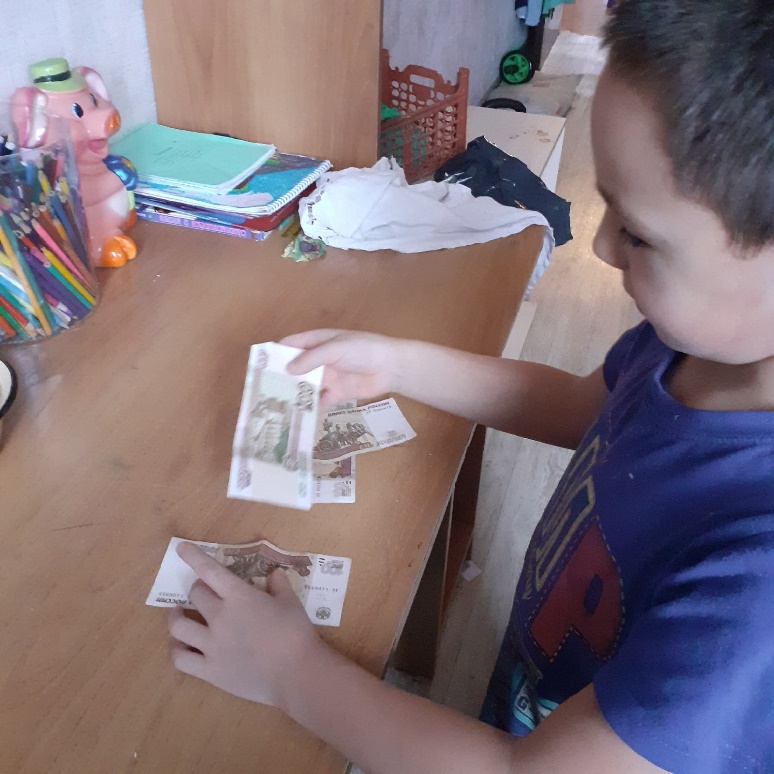 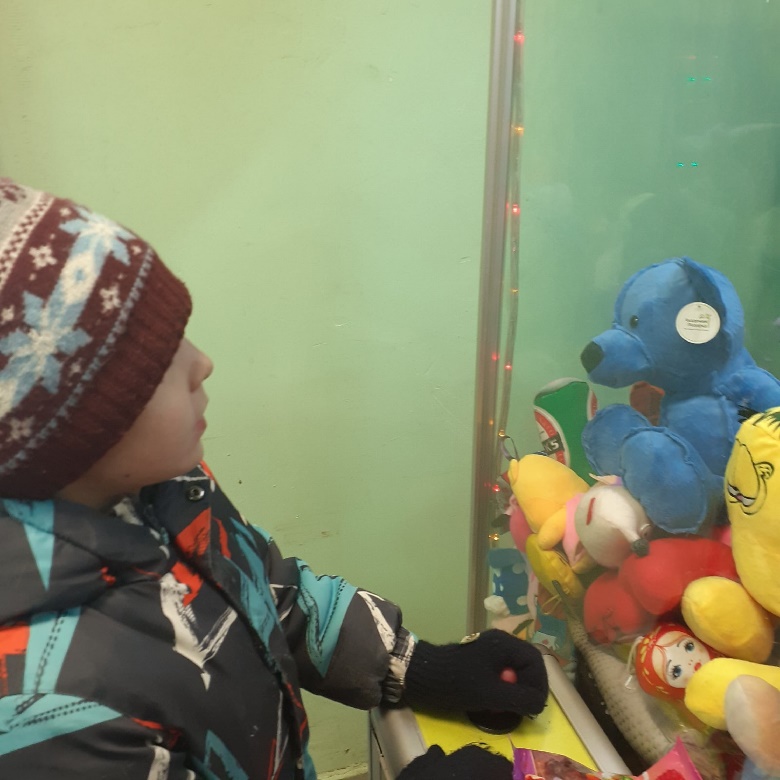 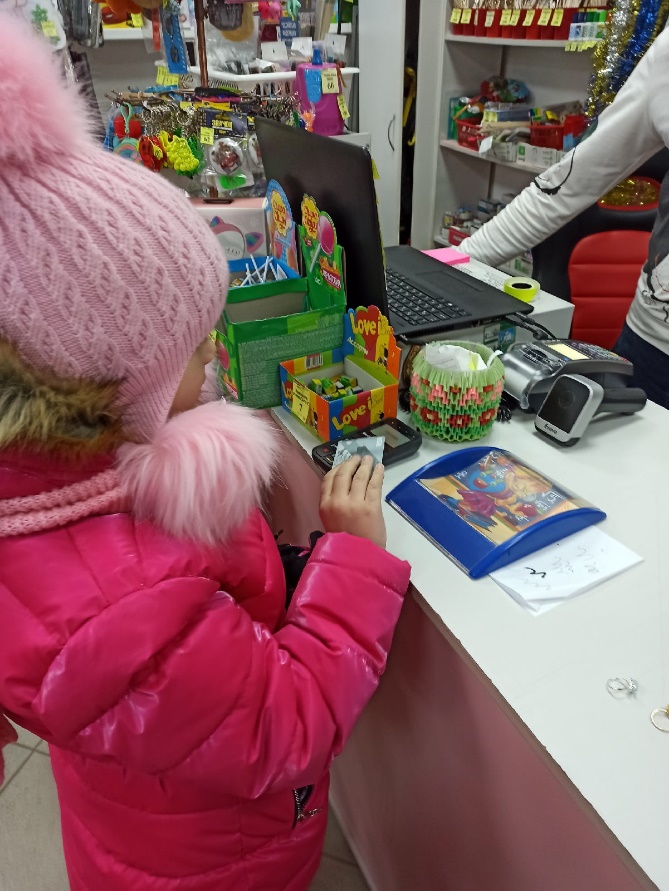 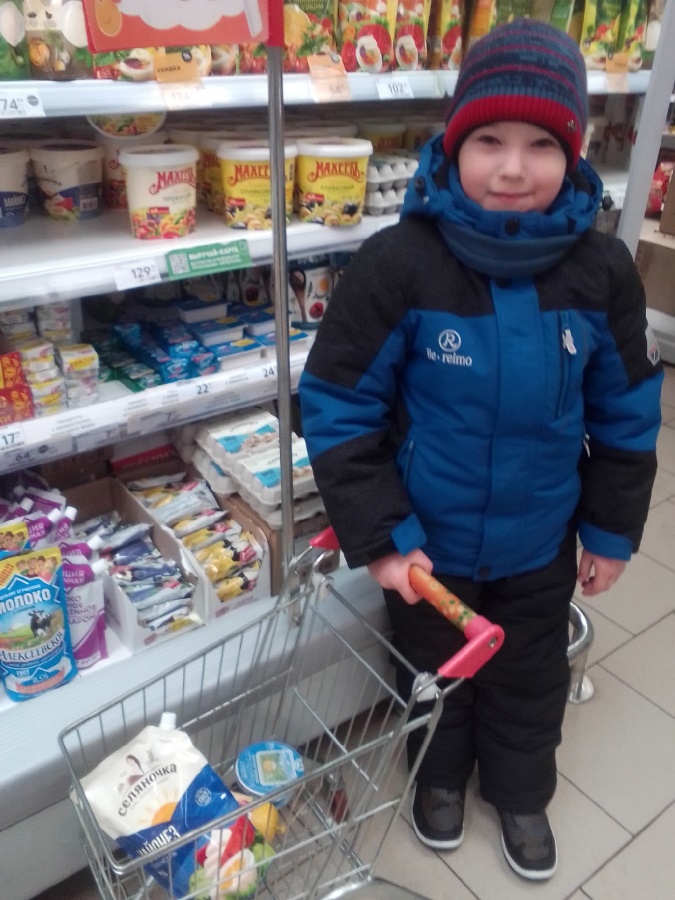 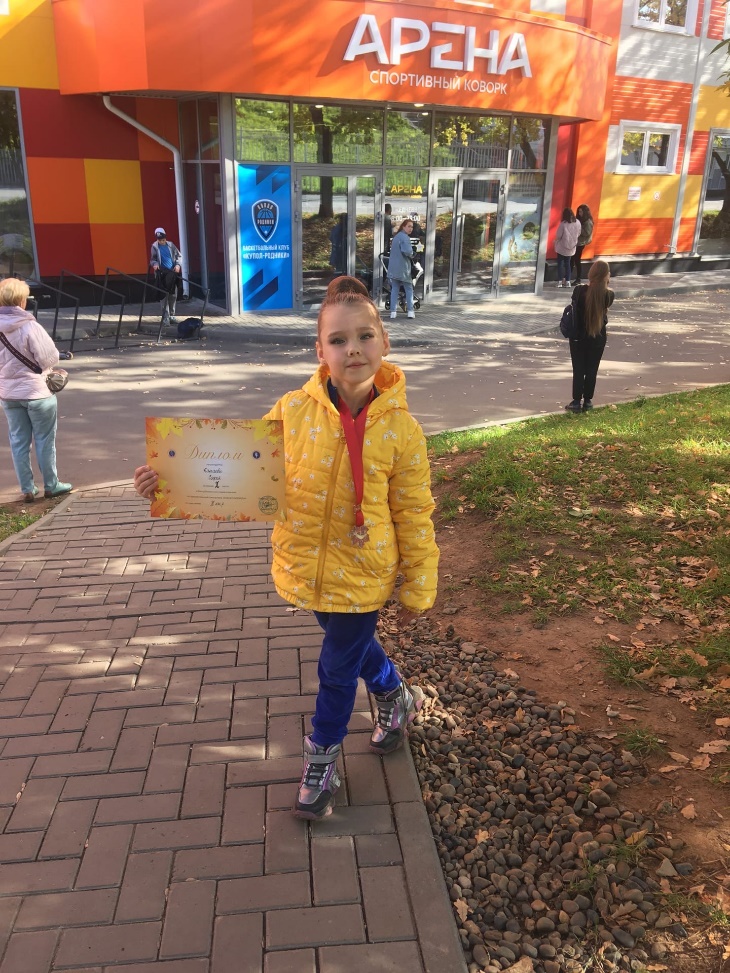 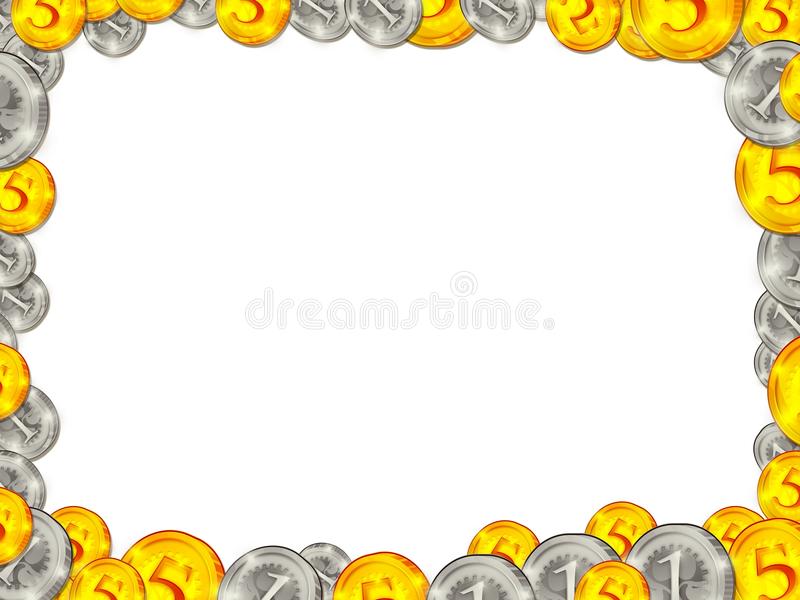 - занятия («История возникновения денег», «Волшебные помощники»); 
-«домашние задания» (рассказать о своей профессии, работе, основных должностных функциях) .
Работая  по экономическому воспитанию дошкольников, мы  объяснили родителям,  что на всех этапах требуется поддержка ребенка дома, в семье. Только объединение двух форм экономического воспитания: дома и в детском саду, двух аспектов поведения детей – условного и реального, может дать хороший результат в области их экономического воспитания.
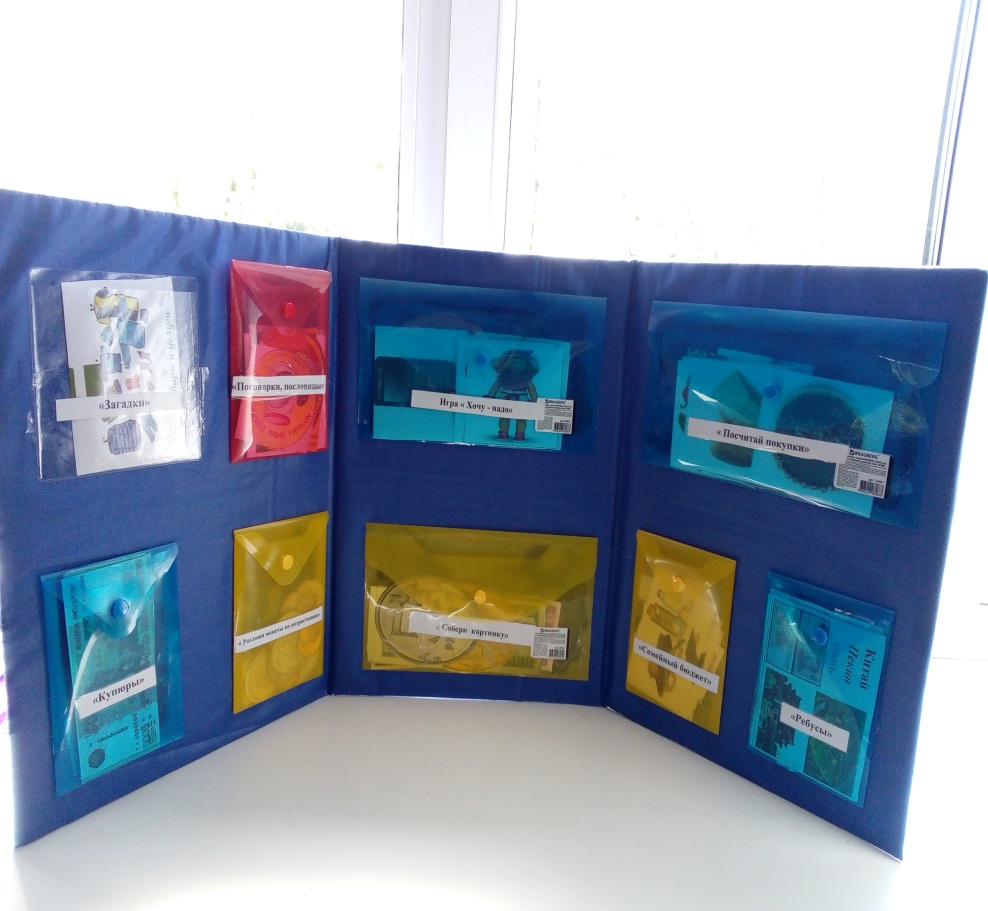 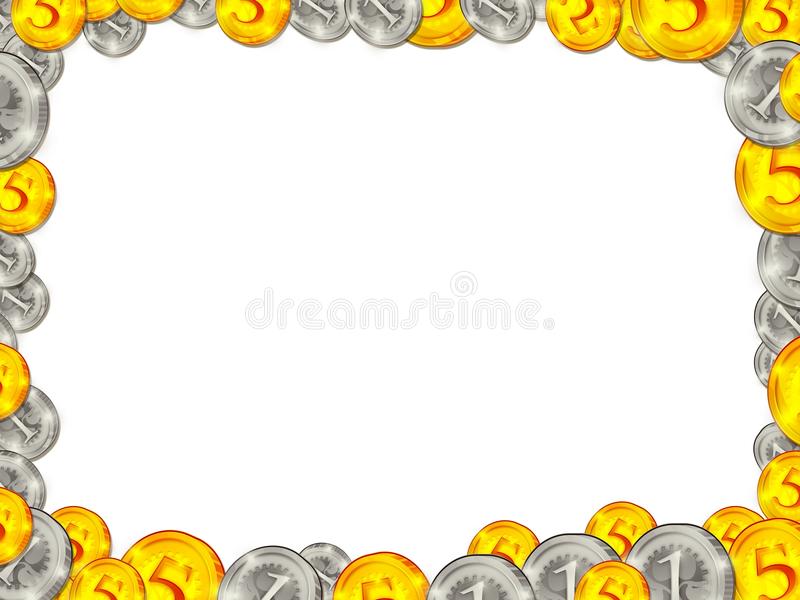 Спасибо за внимание!